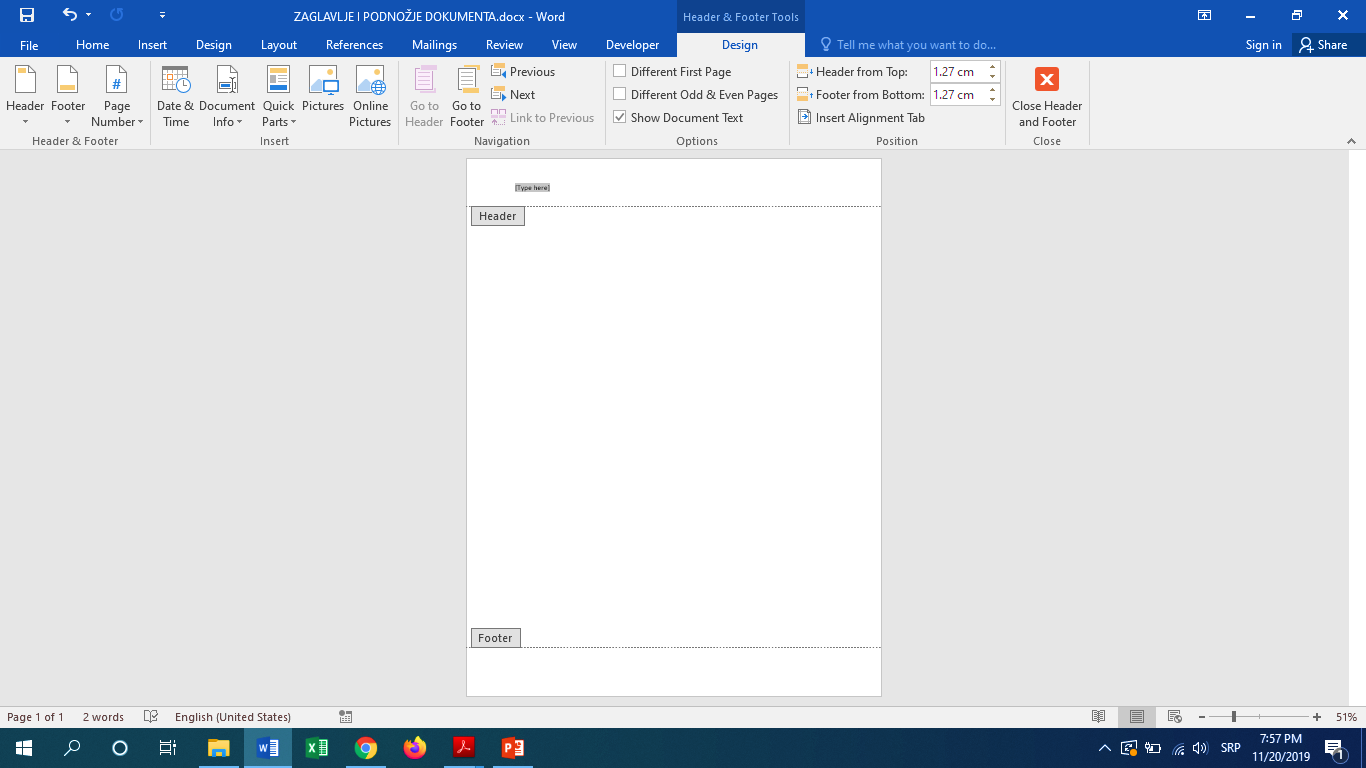 HEADER I FOOTER 
NUMERACIJA STRANICE
PREDMETNI NASTAVNIK: SPASOJE PAPIĆ
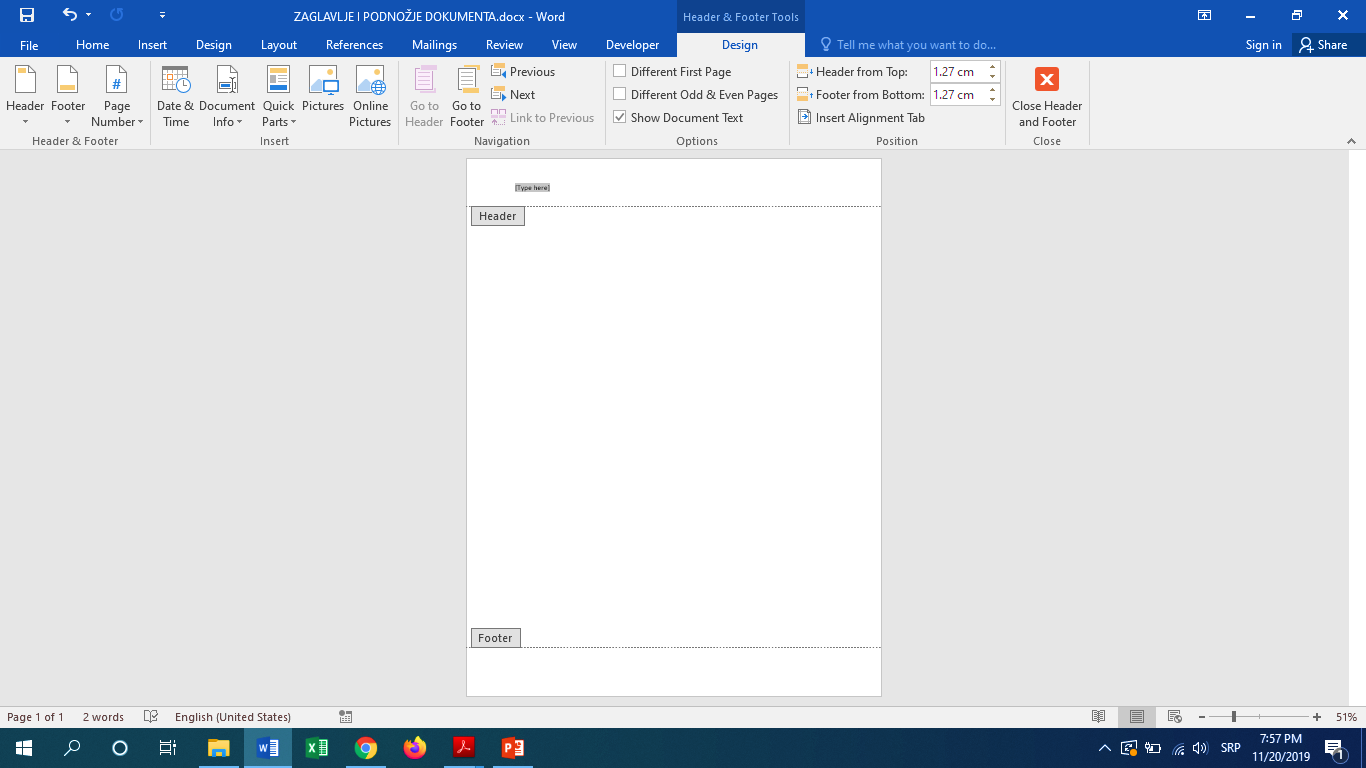 Prostor na vrhu stranice je Header – Zaglavlje
Prostor na dnu stranice je Footer – Podnožje.
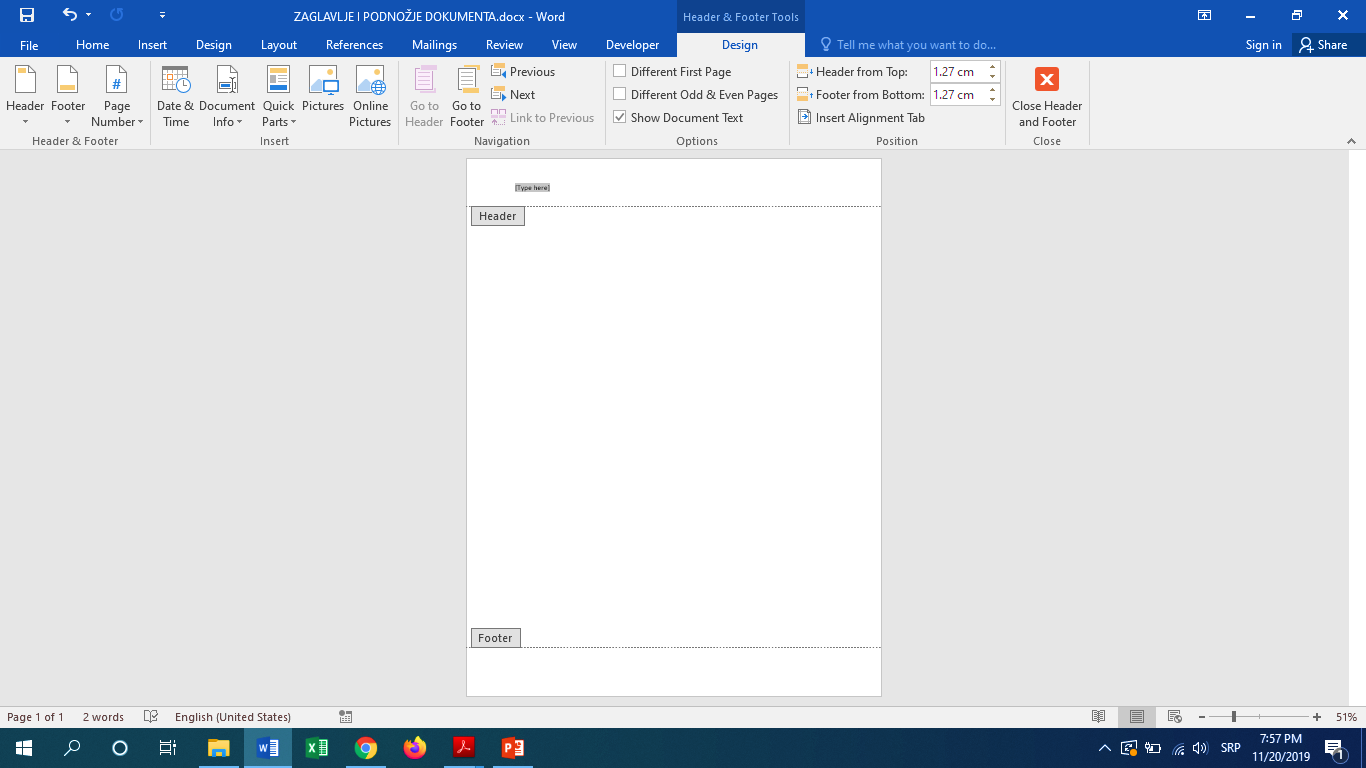 PODNOŽJE
BROJ STRANE
ZAGLAVLJE
Zaglavlje ili podnožje podešavate tako što otvorite karticu Insert i pronađete sve ove opcije.
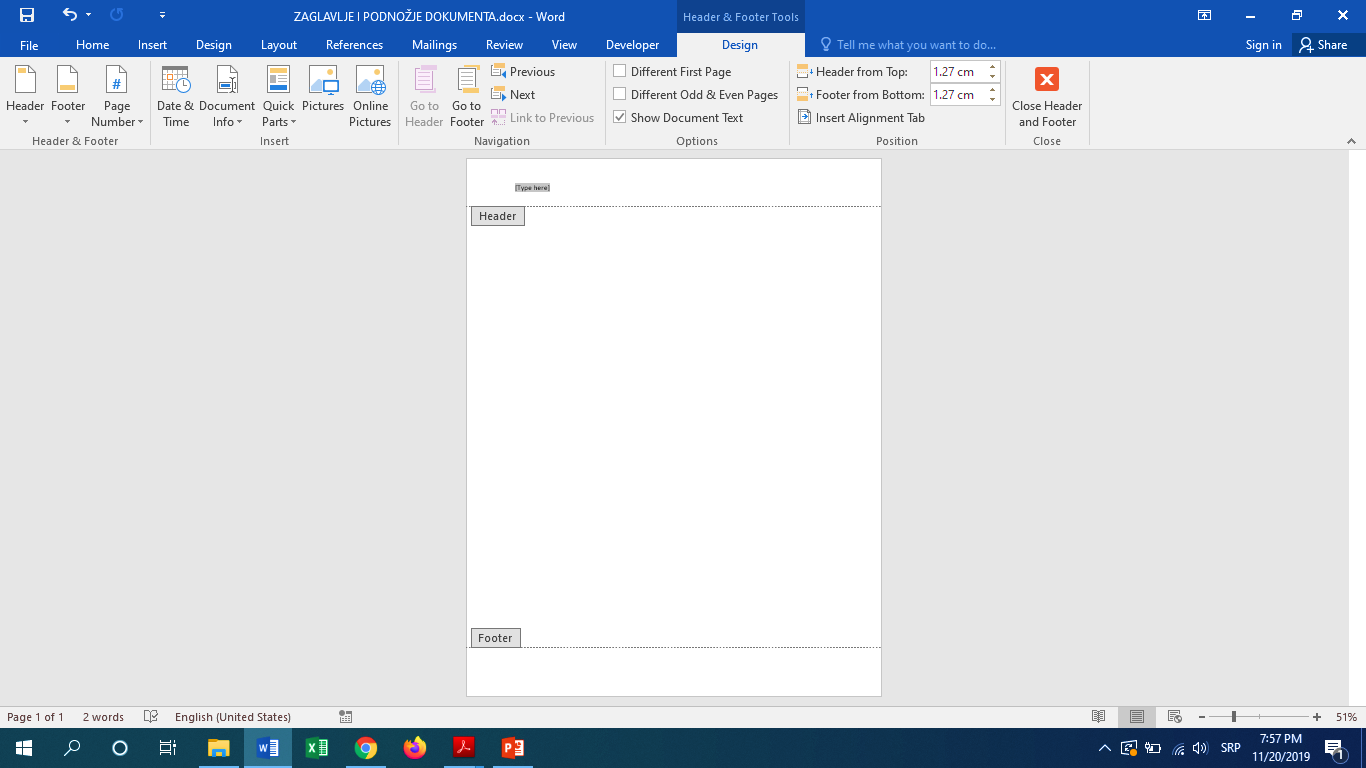 X
Kada dodate odgovarajući sadržaj u zaglavlje dobijate traku sa dodatnim opcijama za dizajn.
PRELAZAK U ZAGLAVLJE ILI PODNOŽJE
RAZLIČITO ZAGLAVLJE ILI PODNOŽJE NA PRVOJ STRANICI
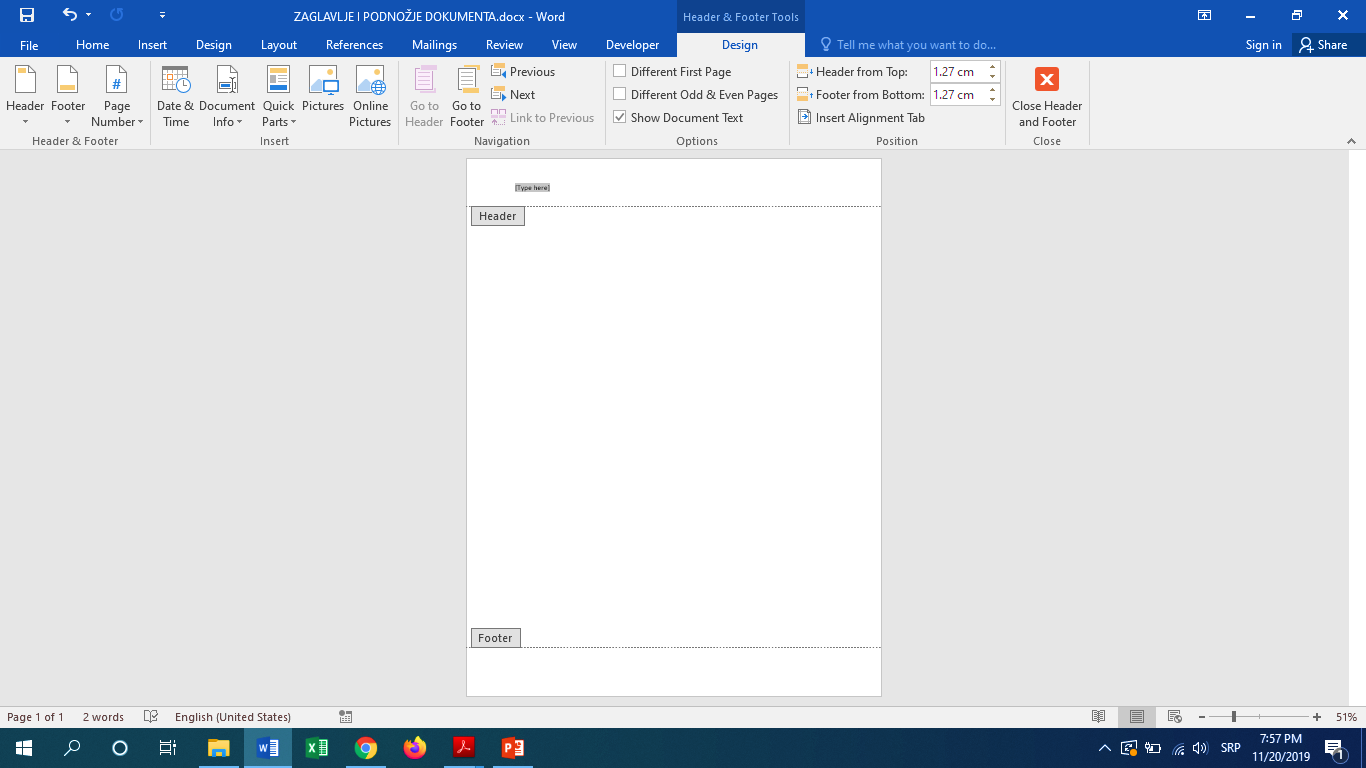 Opcija Page Number vam daje mogućnost da umetnete broj strane u dokument. Pored toga imate prečicu za umetanje slika i datuma. Prečice Go to Header i Go to Footer služe za prelazak iz zaglavlja u podnožje i obrnuto.

Nekada je potrebno da zaglavlje ili podnožje bude različito na prvoj u odnosu na ostale strane, ili različito na parnim i neparnim stranama, što možete takođe postaviti jednostavnim čekiranjem željene opcije.
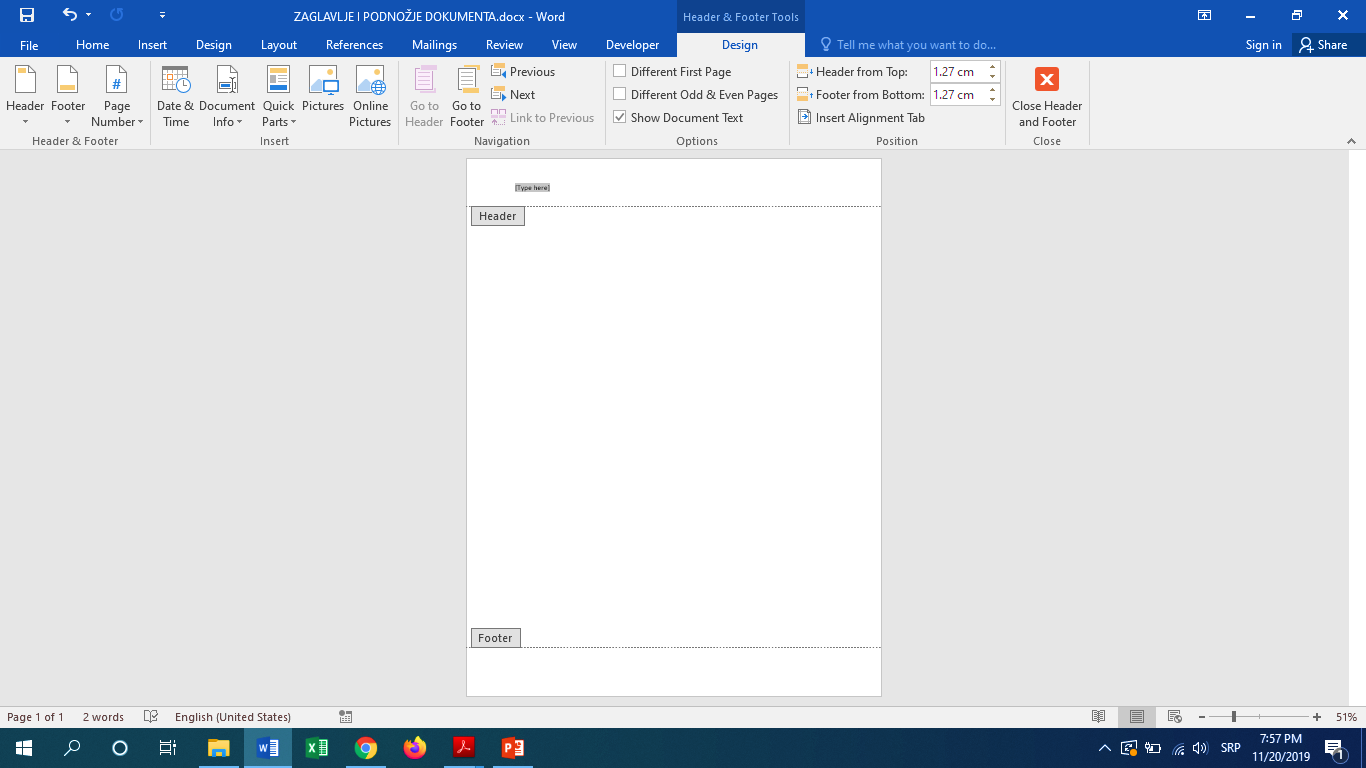 HVALA NA PAŽNJI